A special thank you to our SPONSORS:
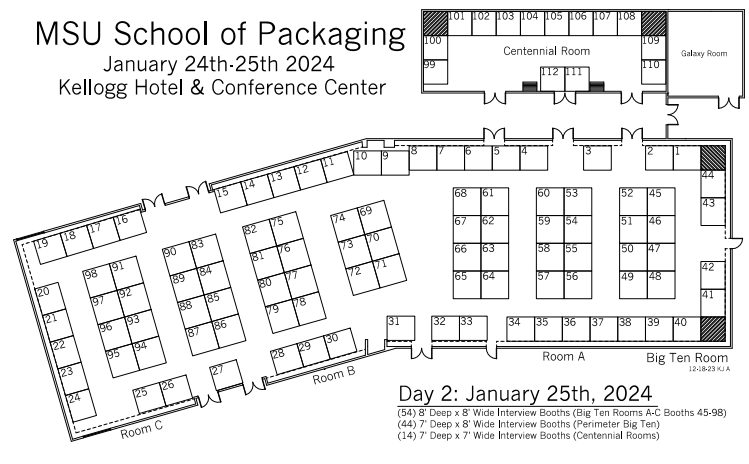 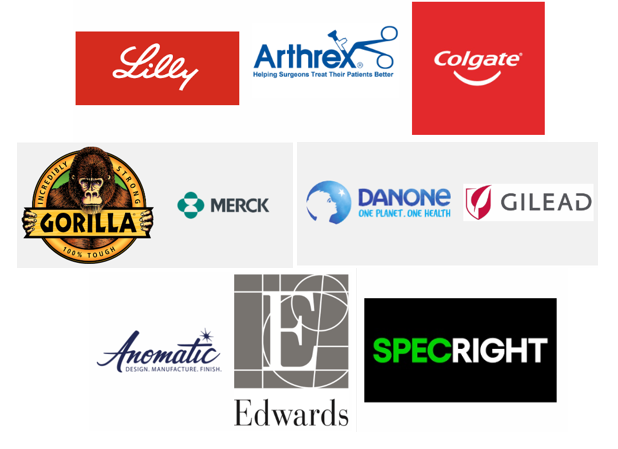 GOLD
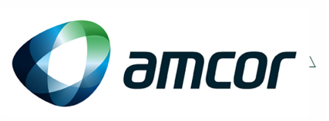 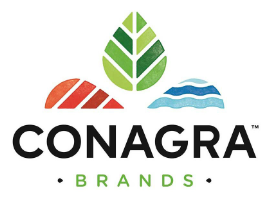 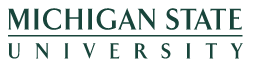 PLATINUM